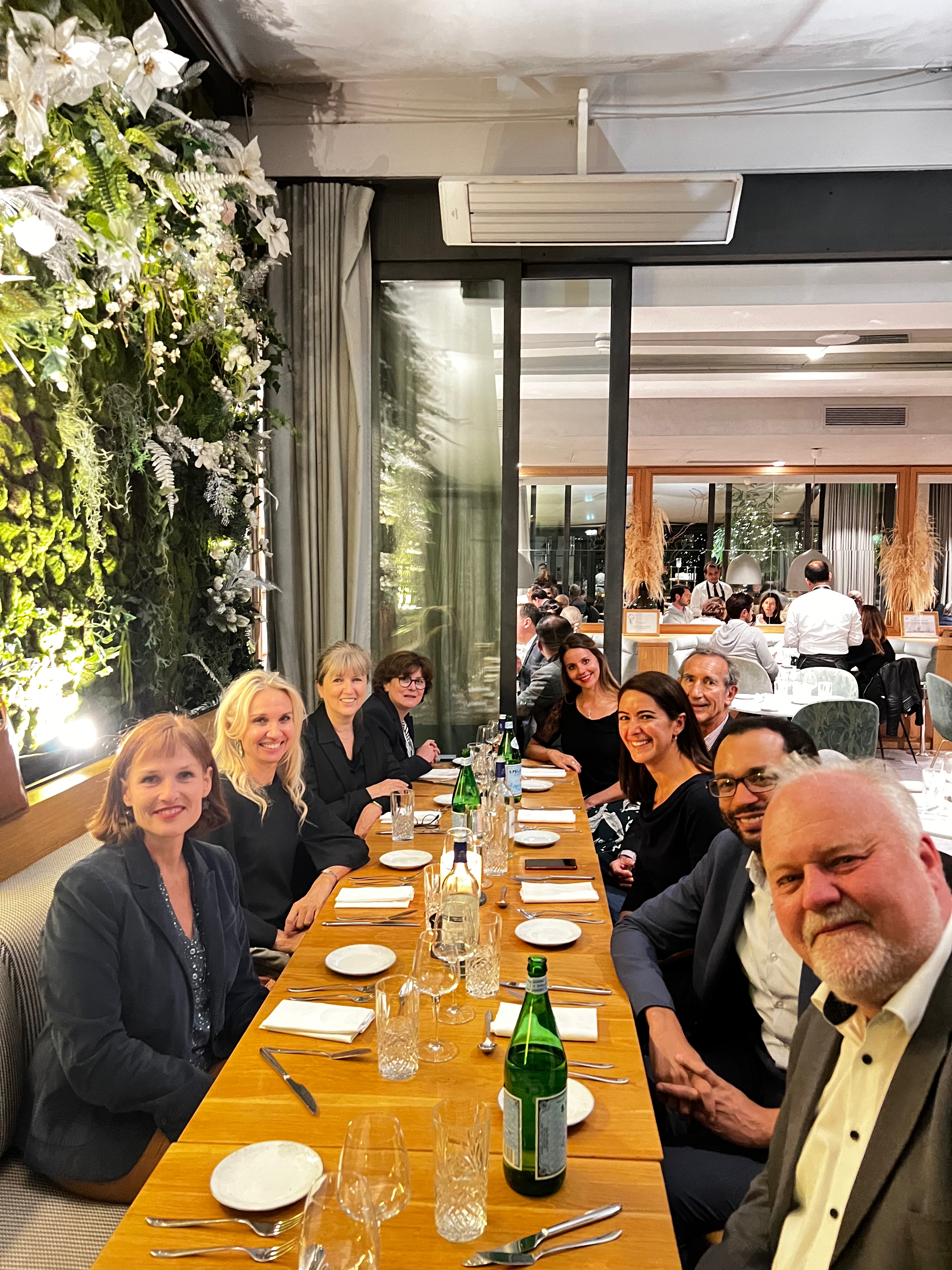 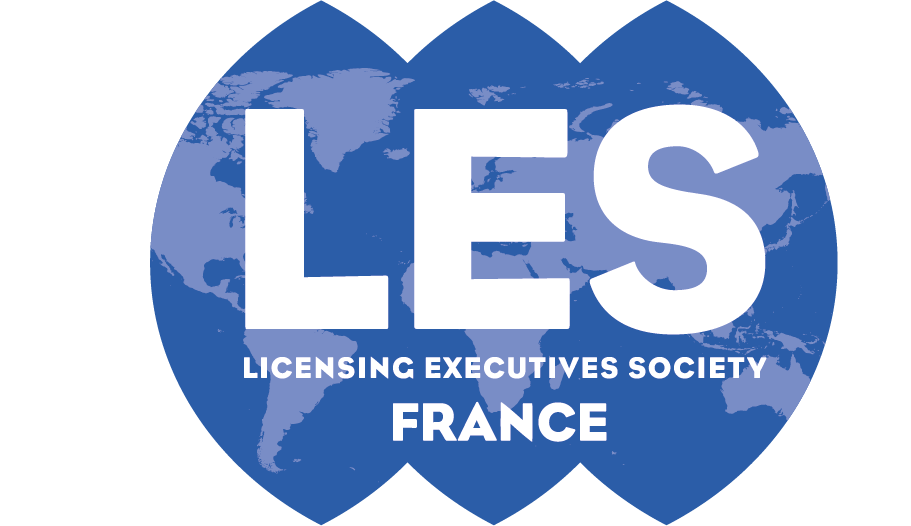 LES France, Comité Dispute Resolution
Une équipe formidable, pluridisciplinaire 

Élisabeth Berthet 
Florence Briec
André-Pascal Chauvin  
Jean-Marc Coquel 
Valérie Coustet  
Claire Héritier  
Gwennhaël Le Roy
Stefan Mross 
Laetitia Nicolazzi
Isabelle Romet 
Nathalie Wajs

Un travail en intelligence collective

Toutes les facettes de la résolution des litiges :
Médiation, Contentieux judiciaire, Arbitrage, Négociation
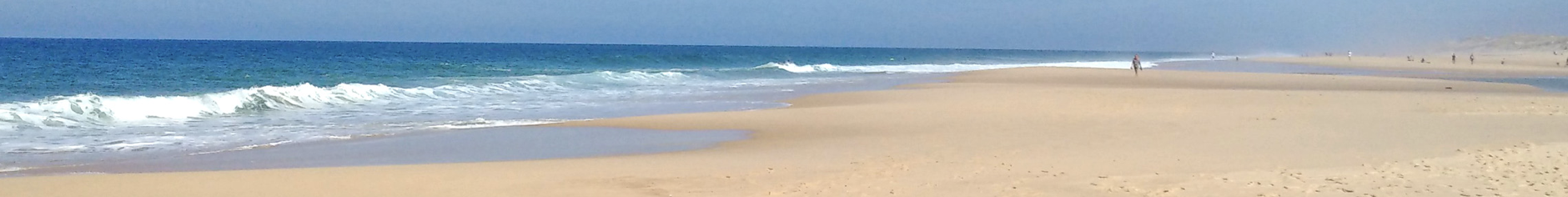 Comité Dispute Resolution
4 conférences Zoom en 2022 :

17 mars 2022 :            Médiation en action : Mock médiation (vidéo en ligne)
31 mars 2022 :            Comprendre la médiation (11 intervenants, vidéo en ligne)
17 juin 2022 :              Entreprises prêtes ou pas prêtes pour la JUB ? (9 intervenants, PPT de 93 p. en ligne)
7 novembre 2022 :     Calcul des dommages et intérêts en matière de contrefaçon de brevet en France, Grande                       			Bretagne, Allemagne et Pays-Bas (8 intervenants, PPT de 85 p. en ligne) 

Calendrier 2023 :

16 février 2023 :         La place de la médiation dans la résolution des litiges de propriété intellectuelle 
Avril 2023 :                  Arbitrage en propriété intellectuelle : mythes et réalités
Juin 2023 :                   Mesures provisoires en propriété intellectuelle : bilan transversal
Octobre 2023 :           La médiation devant la JUB (probablement en co-organisation avec d’autres associations PI)

Bienvenue à celles et ceux qui ont envie de nous rejoindre !
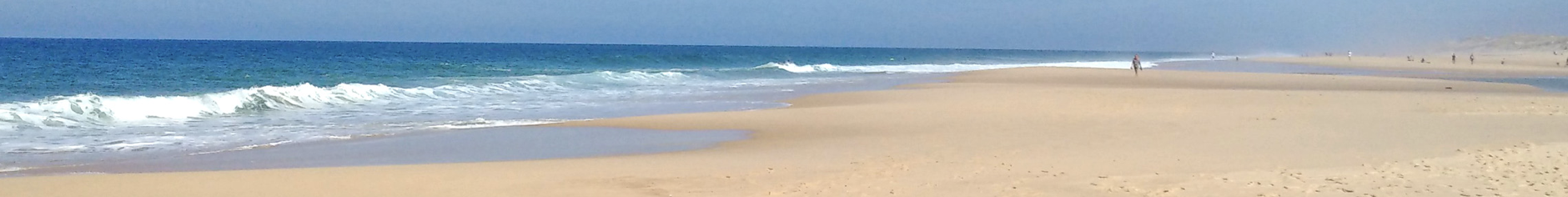